Understanding Gram-negative infections and antimicrobial resistance in Zimbabwe
Ioana Olaru

Clinical Research Department 
Faculty of Tropical & Infectious Diseases
Biomedical Research and Training Institute
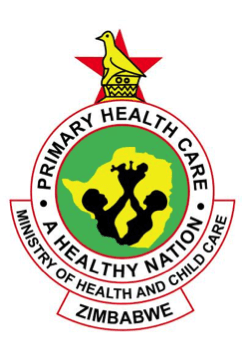 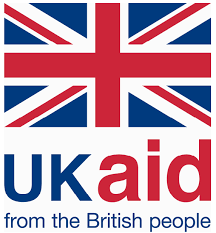 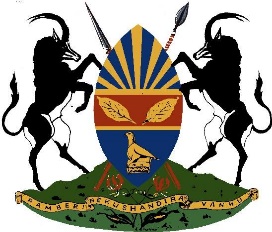 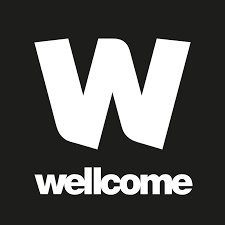 Global burden of bacterial AMR
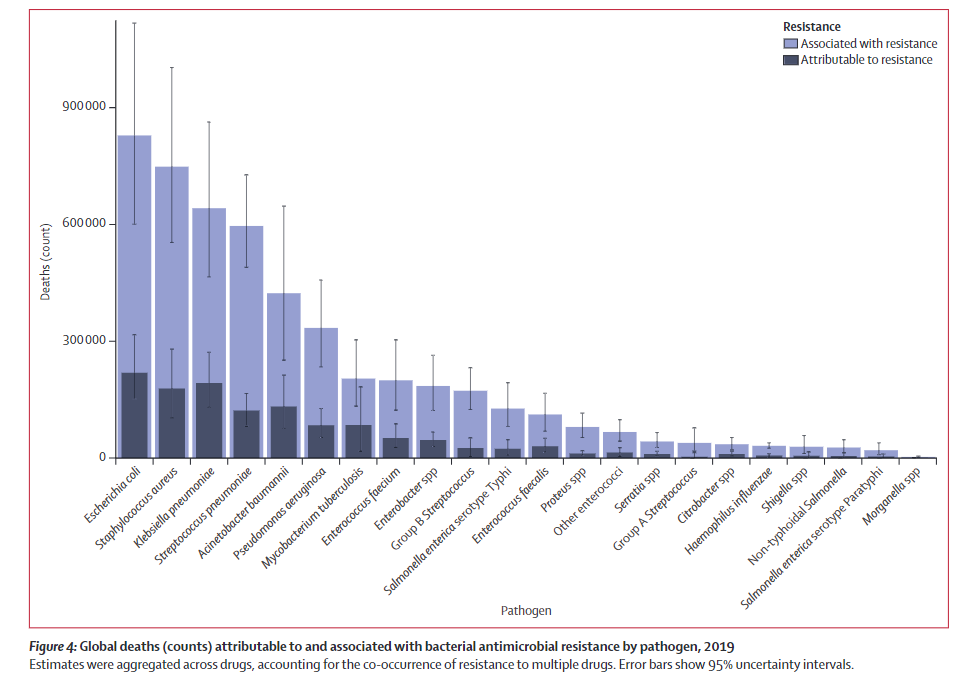 ↓ 
mortality
Murray et al. Lancet 2022
3rd gen. cephalosporin-resistant E. coli
RAW DATA
MODELLED ESTIMATES
How to get representative data?
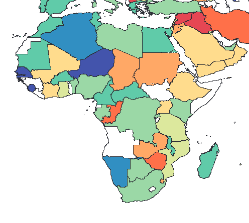 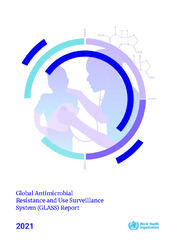 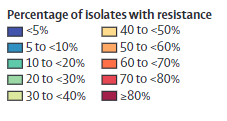 Murray et al. Lancet 2022
Current challenges
High number of deaths related to AMR
Understanding of populations at risk
Access to diagnostics and treatment
Guidelines informed by local prevalence data

Representative data
Studies from LMICs
Improve access to testing
Tests that can be used in lower level laboratories
AMR in people with HIV
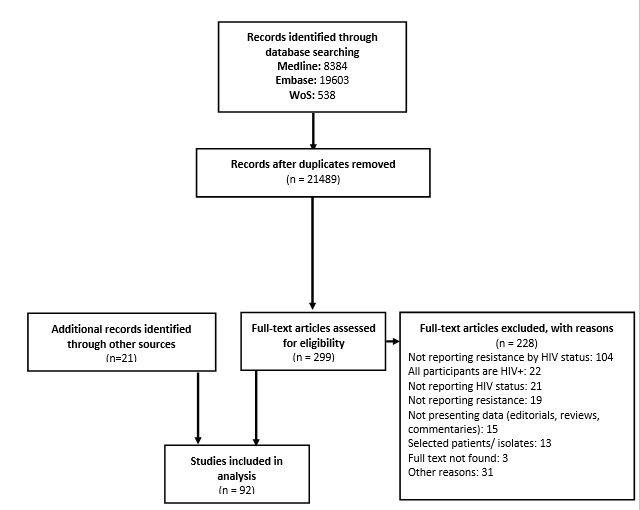 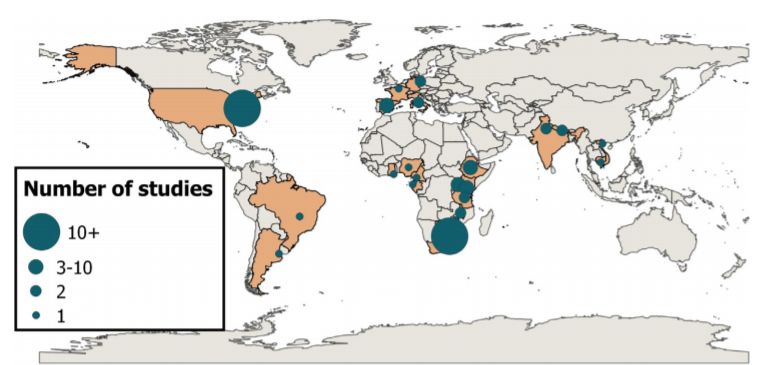 Olaru et al. Clin Microbiol Infect, 2021
AMR in people with HIV
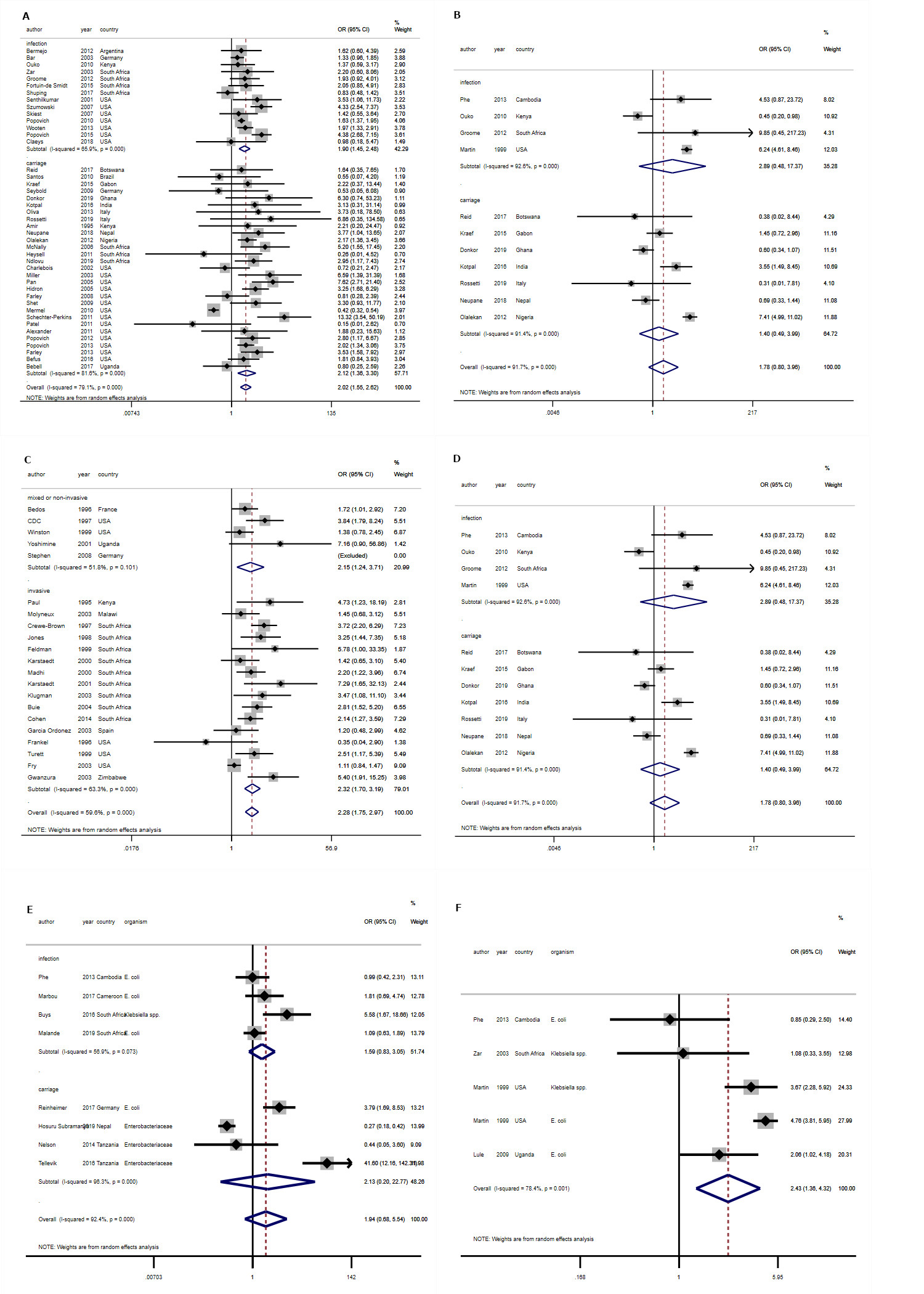 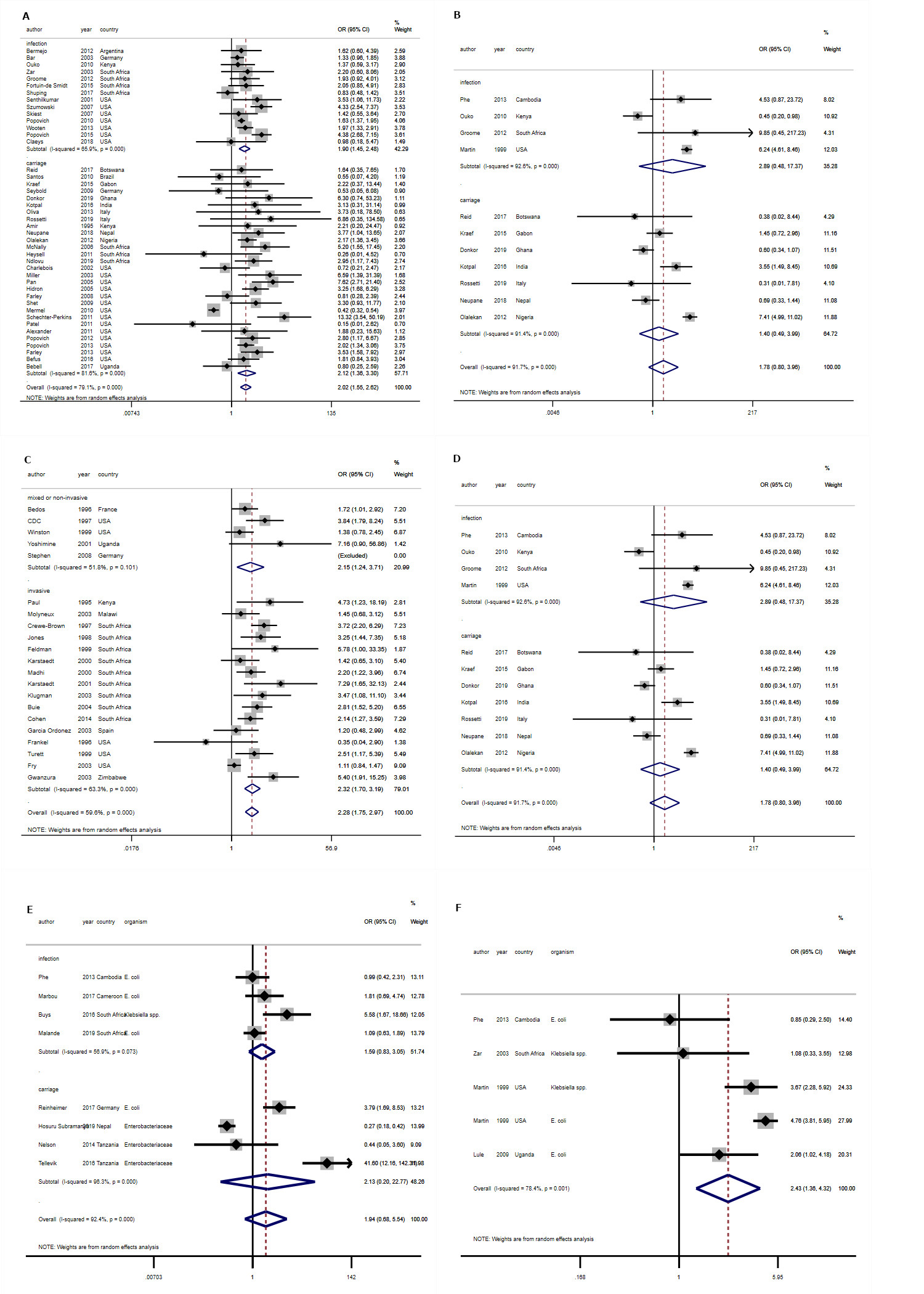 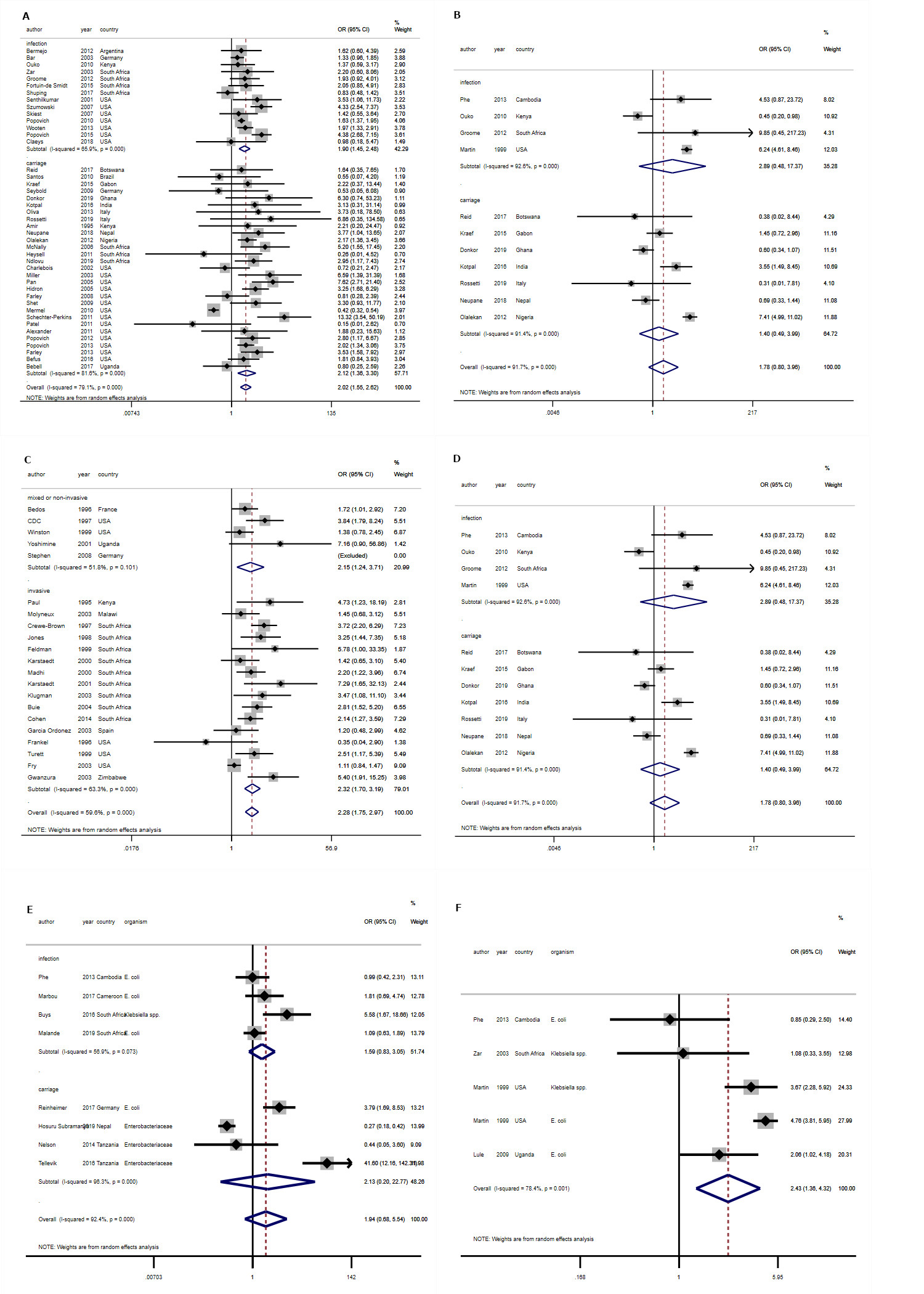 Cephalosporin resistance in Enterobacterales
8 studies (4/8 carriage)
Methicillin resistance in Staphylococcus aureus
43 studies
Penicillin non-susceptibility in Streptococcus pneumoniae
22 studies
Olaru et al. Clin Microbiol Infect, 2021
Antimicrobial Resistance in Gram-negative bacteria from Urinary Specimens (ARGUS)
[Speaker Notes: Ioana Diana Olaru1, Nicholas Feasey2, Rashida A. Ferrand1, Janice A. Martin3, David
Mabey1, Heidi Hopkins1, Sekesai Mtapuri-Zinyowera4, Prosper Chonzi5, Katharina Kranzer]
ARGUS study sites
Adults with symptoms of urinary tract infections at primary clinics in Harare

10 primary care clinics

Recruitment between June 2018 and July 2020

1 urine sample collected for culture
Prevalence of AMR
Recommended for treatment in Zimbabwean guidelines:
amoxicillin and fluoroquinolones
1164 participants recruited
64% female
15% pregnant women
36% HIV+
337 (29%) positive urine cultures
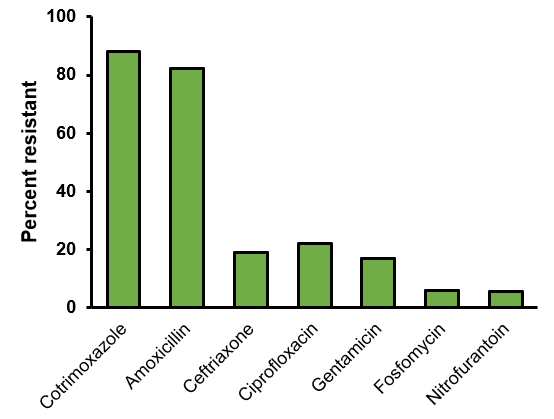 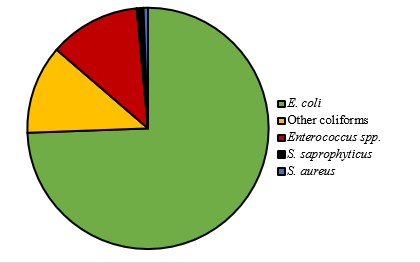 Resistance and HIV
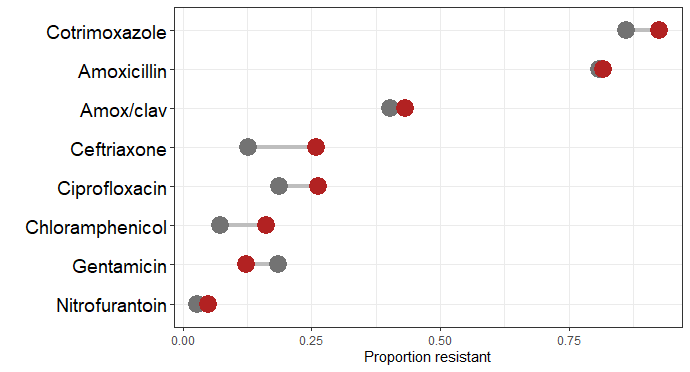 Ceftriaxone resistance
26% in people living with HIV vs. 13% in HIV –ve individuals

aOR 2.13 (95%CI 1.1-4.3)
Alternative culture media
Evaluated tests: InTray COLOREX Screen and ESBL & Compact Dry

Chormogenic pre-prepared media
Shelf life of 6-18 months
Compact Dry: stored at room temperature
Intray COLOREX Screen & Compact Dry: bacterial identification based on the colony colour
Intray COLOREX ESBL: bacterial identification + detection of resistance to third generation cephalosporins
Alternative culture media
Brilliance UTI agar (reference)
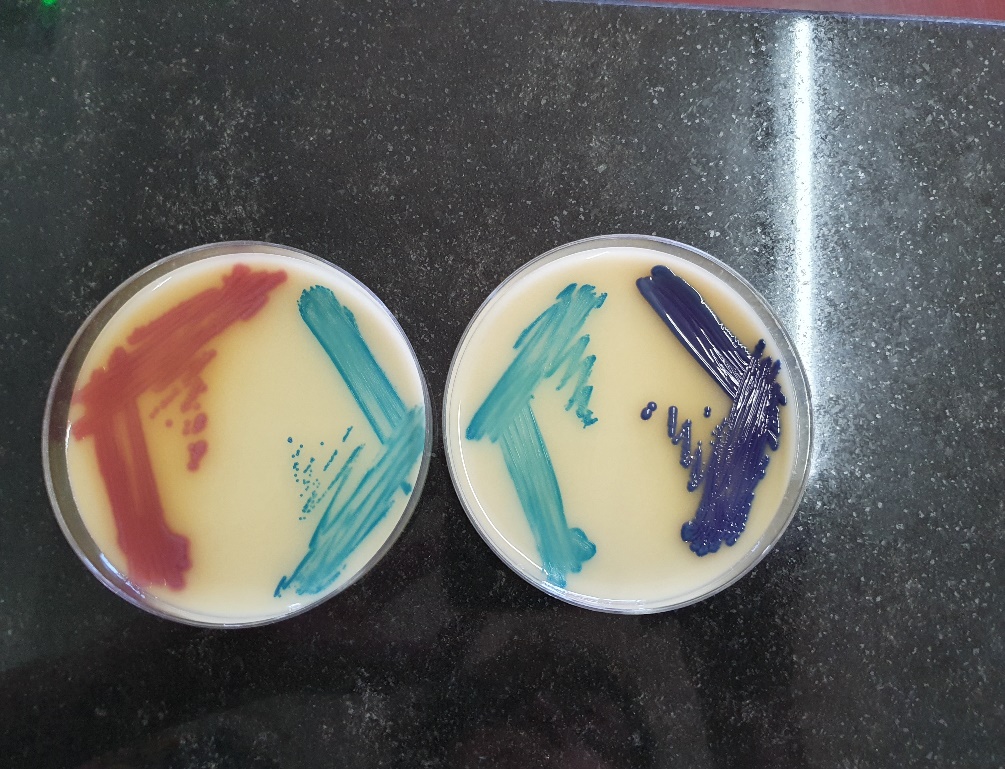 Urine samples from 414 participants tested in parallel with the 3 systems
InTray COLOREX Screen
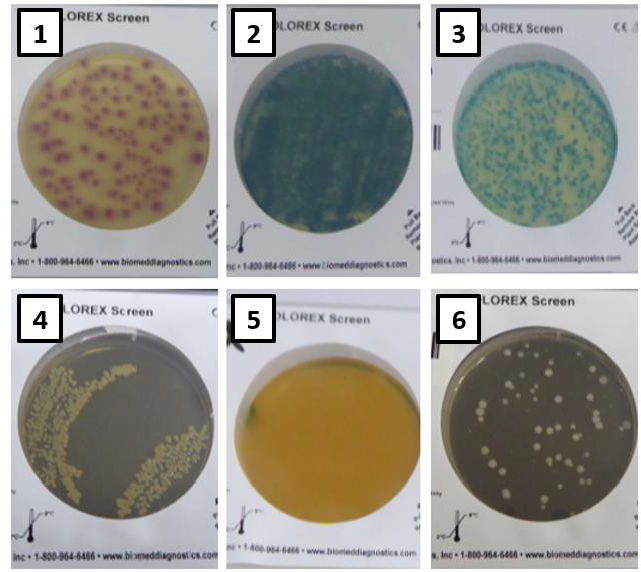 ESBL detection
Reduced time to resistance detection to 1 day (or less) 
Sensitivity 96%
Specificity 100%
Compact Dry EC
12
Olaru et al. Eur J Clin Microbiol Infect Dis, 2021
Neonatal sepsis
Patients: 216 neonates with suspected sepsis 

Site: Harare Central Hospital

Study duration: February 2020 – July 2020 
	recruitment interrupted by COVID-19 lockdown
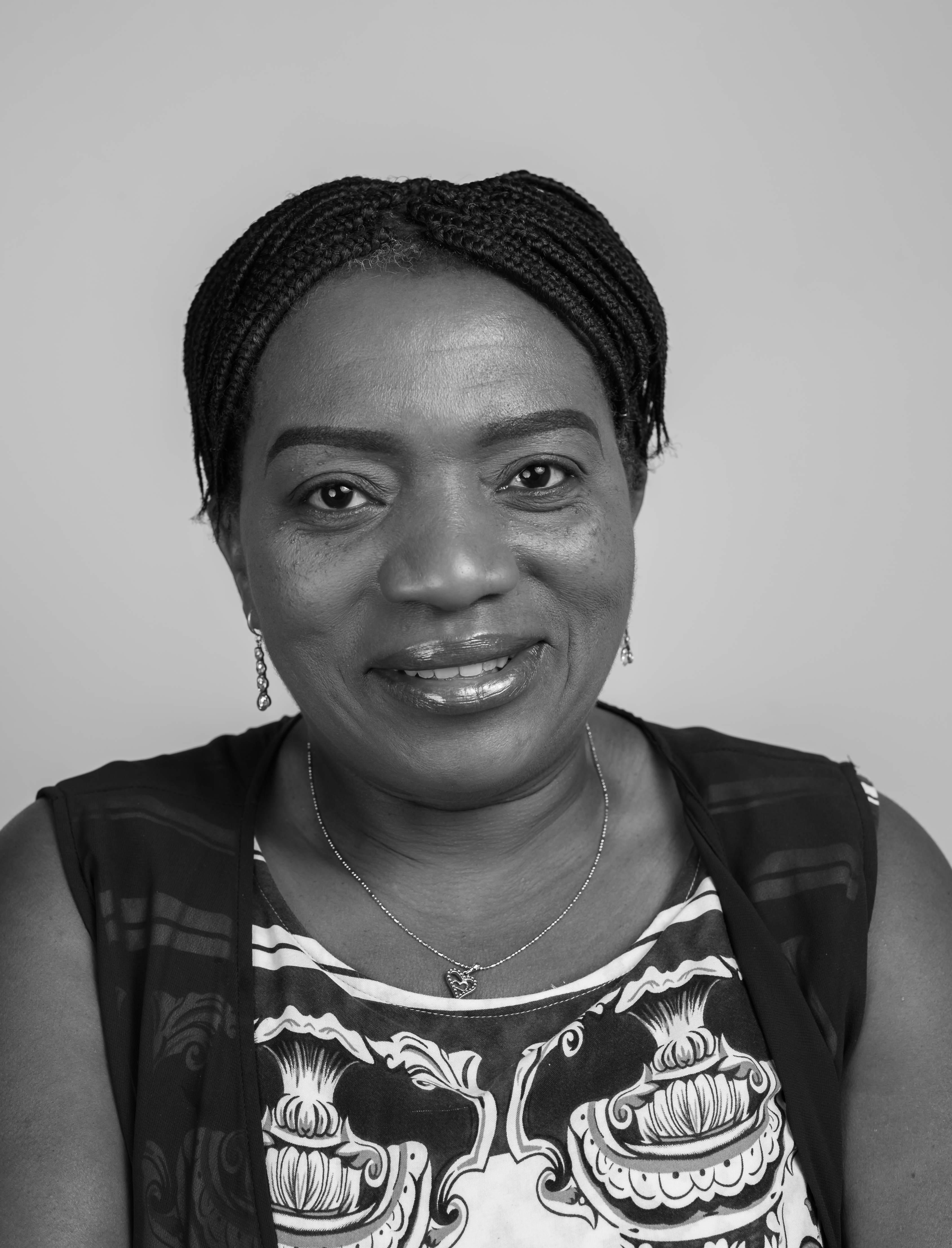 Chimhini et al Pediatr Infect Dis J 2021
Neonatal sepsis
NOVEL METHOD
Automated incubation
Inoculation on InTrays (Screen & ESBL)
Reading after 24h incubation at 37°C
(early reading at 6-7h)
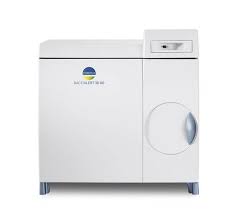 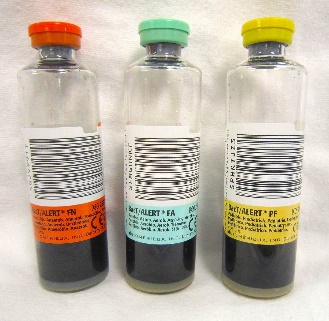 Turnaround time ~30-48h
Blood culture
Positive
Turnaround time ~72h
Identification of GNB by API 20E
Gram stain
Inoculation on conventional media*
216 neonates
56 postive blood cultures 
54 positive with K. pneumoniae all with resistance to ceftriaxone
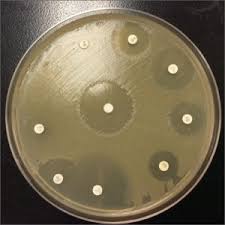 Conventional AST by disc diffusion
REFERENCE METHOD
14
Chimhini et al Pediatr Infect Dis J 2021
Conclusions
High prevalence of resistance to drugs recommended by the guidelines

AMR for E. coli higher among patients with HIV

Alternative culture media can be used to expand diagnostics
Facilitate diagnostics in lower level laboratories
Decrease turnaround times
Acknowledgements
PhD Supervisors
Katharina Kranzer
Shunmay Yeung
Rashida Ferrand


LSHTM
David Mabey
Heidi Hopkins
Richard Stabler
BRTI
Forget Makoga
Mutsawashe Chisenga
Beauty Makamure
Rudo Chingono
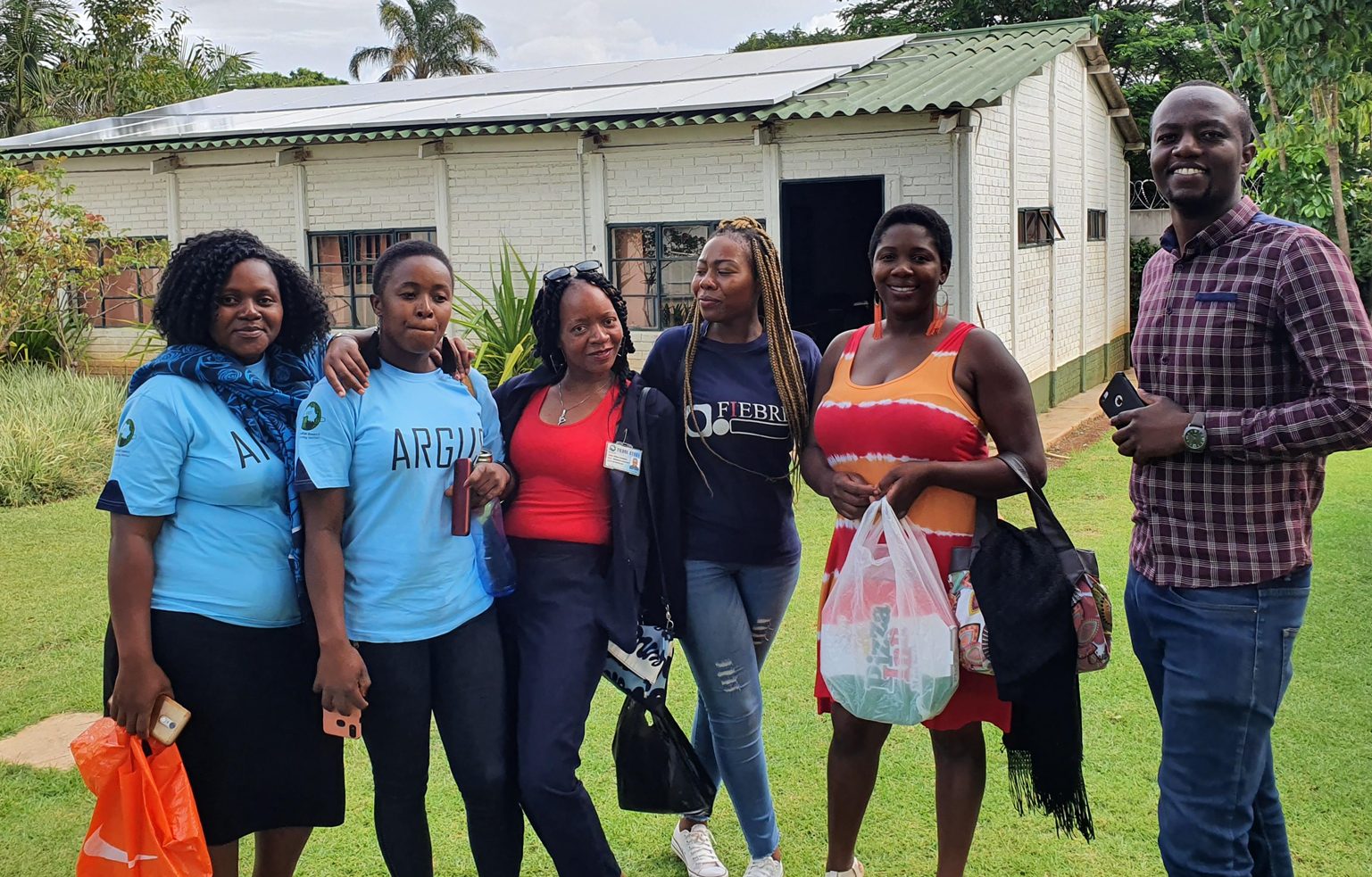 Harare City Health
Prosper Chonzi
Kudzai Masunda
Doctors and nurses from the Polyclinics
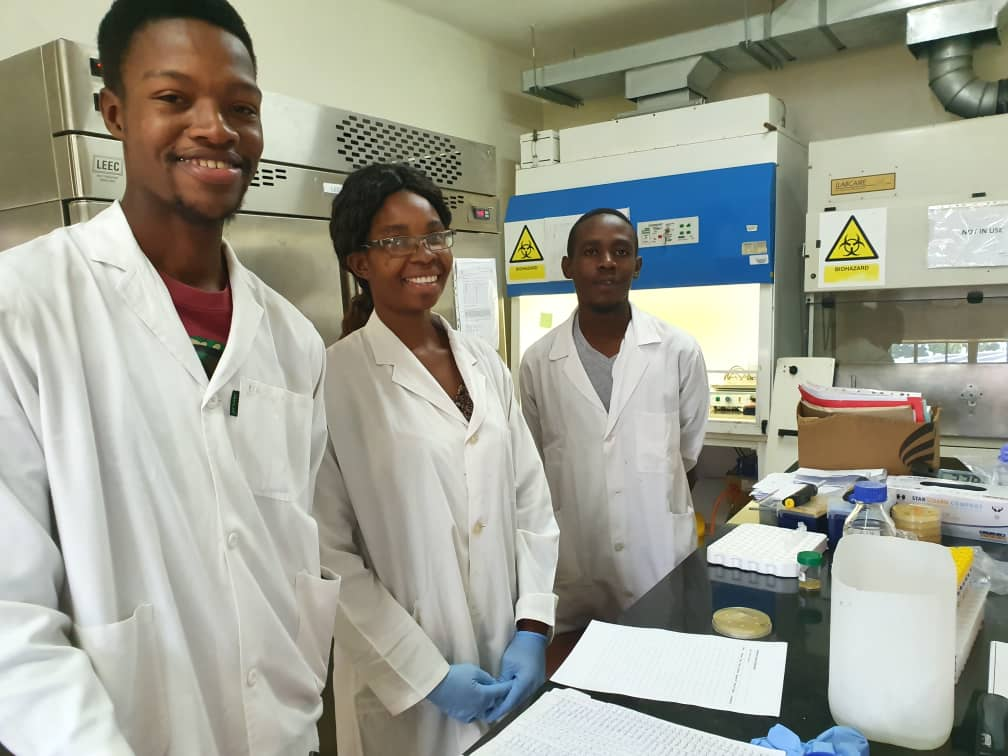 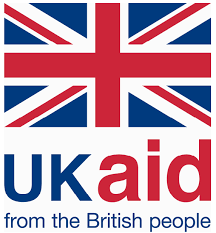 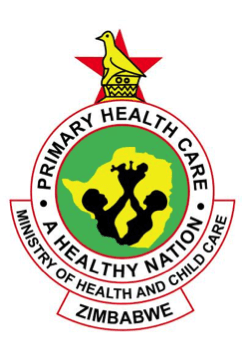 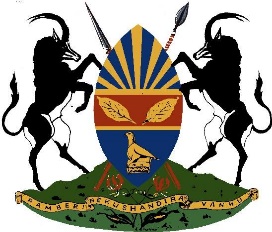 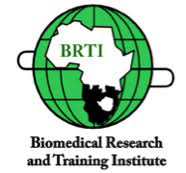 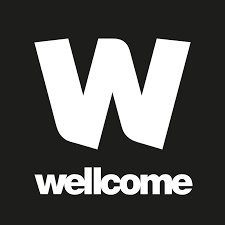 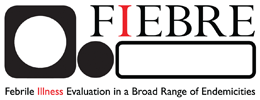